Алмазы
Урал богат камнями - самоцветами
Алмаз - король самоцветов.
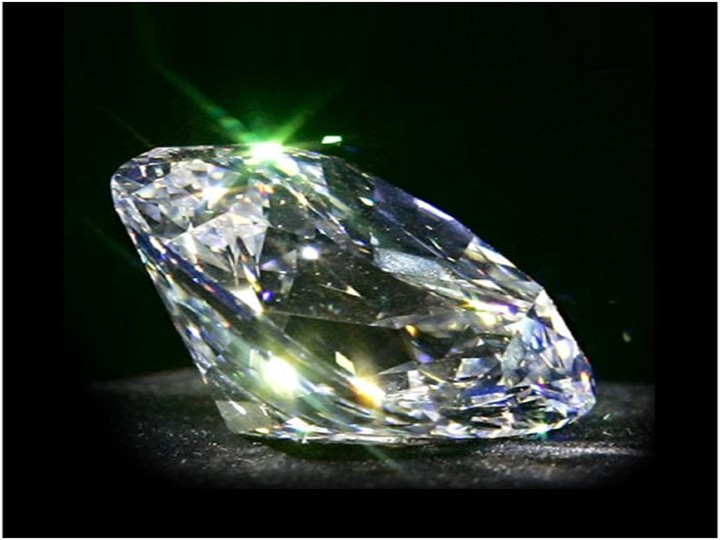 Алмаз самый твёрдый и с самым сильным блеском.
Алмаз  широко используется в ювелирных украшениях.
Его вставляли в царские короны, табакерки и ордена, нашивали на костюмы и шляпы.
В России алмазы добывают в Якутии и на Урале.